Context
(This is your background information)
Think about…
What is your event?
When did it happen?
Where did it happen?
Facts about the event
Summarise your three main causes/ impacts

______ caused….. Because…
One impact of ______ was ___ because…

Repeat for all 3

Use the exact wording of your question!
Your question in the middle
Nice and clear
Include the ‘?’
Cause/ Impact 1
All your information here
Min 3 points
Cause/ Impact 2
The Sources 
I used…
* www.history....
Cause/ Impact 3
All your information here
Min 3 points
All your information here
Min 3 points
Stage 5: Presenting your findings (AS 1.6)
You should now put together everything you have done and present your AVU to be assessed
You may present your findings in any way you wish – a poster, PowerPoint, essay, display book etc.
Your chosen submission should also have a conclusion
Communicate your findings and ideas clearly
sum up your ideas, issues, findings or conclusions
Use specialist vocabulary accurately – e.g. source, cause, impact, factor, social, economic, military, political.
SC: I can Present my findings in response to the historical theme or event
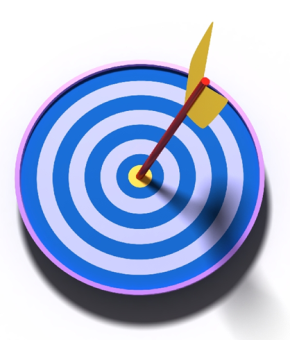 Example structure 1.6
Part 1)
In conclusion, 
There were many reasons for ________ such as… 
OR
There were many effects of ________ such as…
Part 2)
I think the most important was ________ because…
Part 3)
In completing my AVU research I have used historical sources such as…
i.e. History textbooks, historical websites, primary sources, interviews
Due Date for Submission:
Thursday 1 June

Final product & conclusion & questionnaire

https://blogs.glowscotland.org.uk/ea/stjoacnationalhistory/
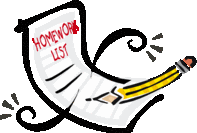 Stage 6: Evaluation Questionnaire(do this on paper and attach it to your AVU)
1.  What topic/ issue did you choose to do your added value unit on?
2. Why did you choose that topic?
3. Where did you find the historical sources you chose?
4. How did you choose to present your information?
5. Why did you choose that method?
6. What did you enjoy about doing your added value unit?
7. What did you find challenging (difficult) about the added value unit?